Exclusie - inclusie: het volwassenenonderwijs als bruggenbouwer tussen onderwijs, welzijn en arbeidsmarkt
Agenda:
Korte voorstelling project: Voorstelling materialen, cursussen, evaluatie
Equality versus Equity
Leervoorwaarden
Sterktes en struikelblokken
Verdere aanpak en verduurzaming van het project
Tijd voor vragen
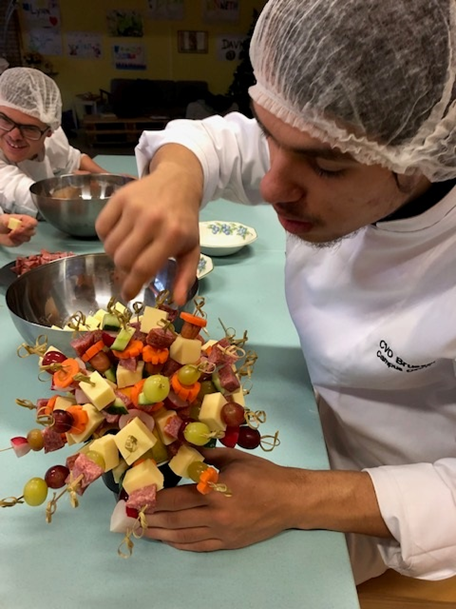 Voorstelling project
3 exclusieve projecten
Hoeve Heierveld	
 Trendy fastfood

Ons Tehuis Brabant			
 Bakkerij

Hubbie		
 Florist
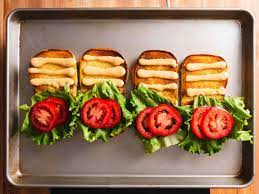 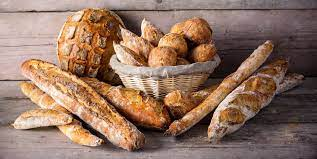 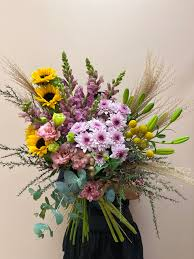 Voorstelling project
Inclusieve cursisten (25 tal gekende cursisten) CVO Brussel
Slagerij
Hoefsmederij
Kok
Kinderbegeleider
JGZ
Bakkerij
AAV

-> We zien BUSO instroom type 2, 3, 7, 9 (OV 2, OV3)
Voorstelling project
Adviesraad
InclusieAmbassade
Alin vzw
Hubbie
Sint-Franciscus
De Werklijn
Tolbo vzw
…
Methodieken
Universal Design for Learning
Eigen initiatiefmodel
Megasmodel
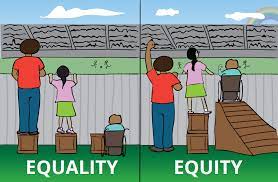 Equality vs Equity
Equality: Iedere cursist krijgt dezelfde materialen/ middelen.
We hebben allen dezelfde noden

Equity: Men is er zich van bewust dat iedere cursist materialen/ middelen op maat nodig heeft
We hebben allen specifieke noden
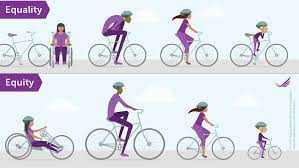 Universal design of learning
Megasmodel
Voorstelling materialen, cursussen, evaluatie
Cursus Fastfood Sint-Franciscus
Groei van veel visuele ondersteuning naar minder visuele ondersteuning
Gebruik van filmpjes
Automatisatie en herhaling 
Evaluatie
Officiële portfolio
Aangepast evaluatiedocument
Mondelinge tussentijdse en eindevaluatie
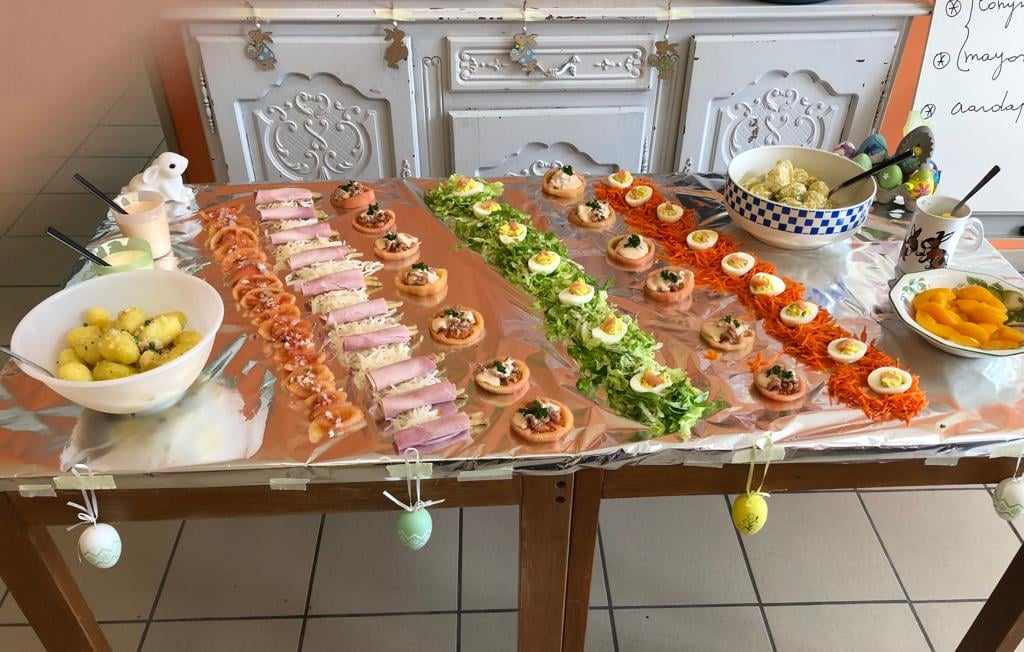 Voorbereiding feest van de vrijwilliger
Hapjes maken voor de vrijwilligers
Eerst in groep uitleg taken
Verdelen van de taken
Herhalen van kennis
Praktische uitleg van chef Arlette
Talenten en krachten zien bij de cursist
Benoemen van de talenten en krachten
Goede raad geven om de handelingen te verbeteren
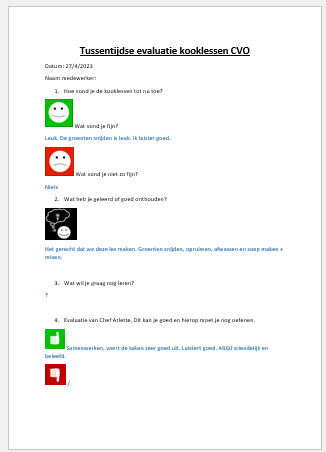 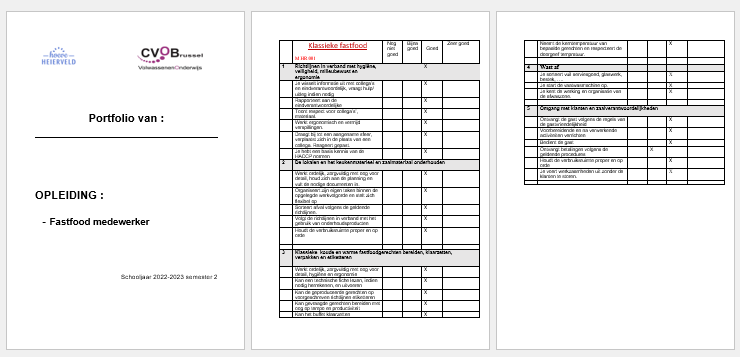 Voorstelling materialen, cursussen, evaluatie
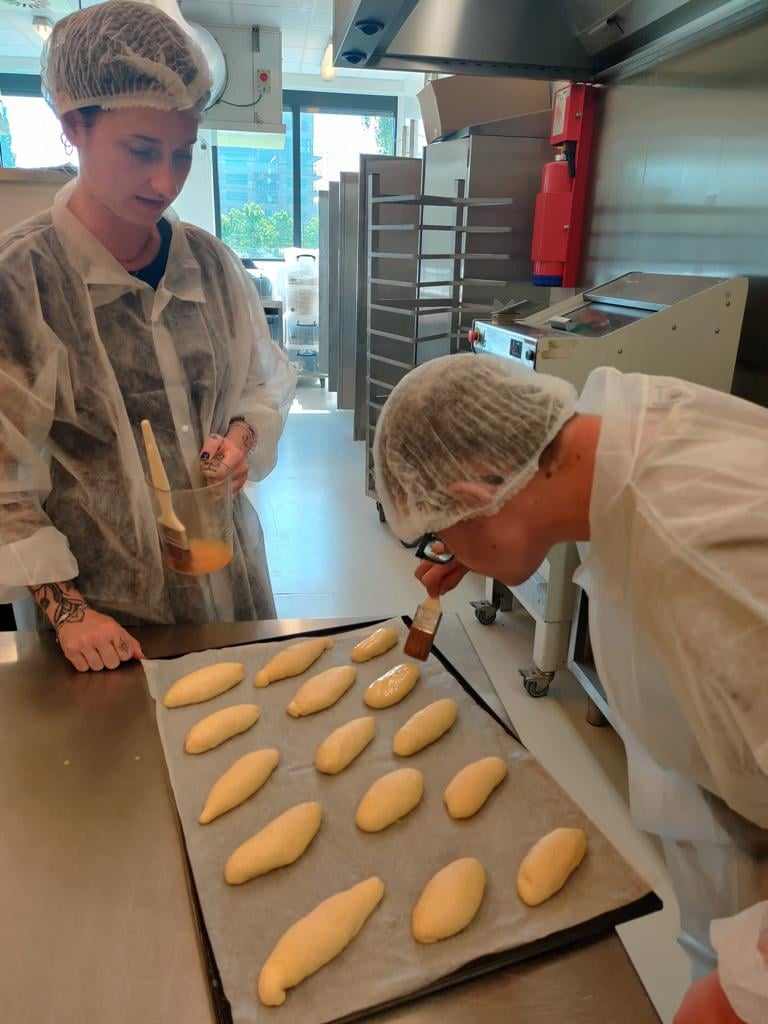 Cursus Bakkerij Ons Tehuis Brabant
Cursusmateriaal huis van het Nederlands
Powerpoint met visuele ondersteuning
Automatisatie en herhaling 
Evaluatie
Mondelinge tussentijdse en eindevaluatie
Oorkonde met talenten/vaardigheden
Officiële portfolio
Voorstelling materialen, cursussen, evaluatie
Cursus Florist Hubbie
Powerpoint met visuele ondersteuning
Automatisatie en herhaling 
Kleine deelhandelingen
Niveau aangepast aan de deelnemers
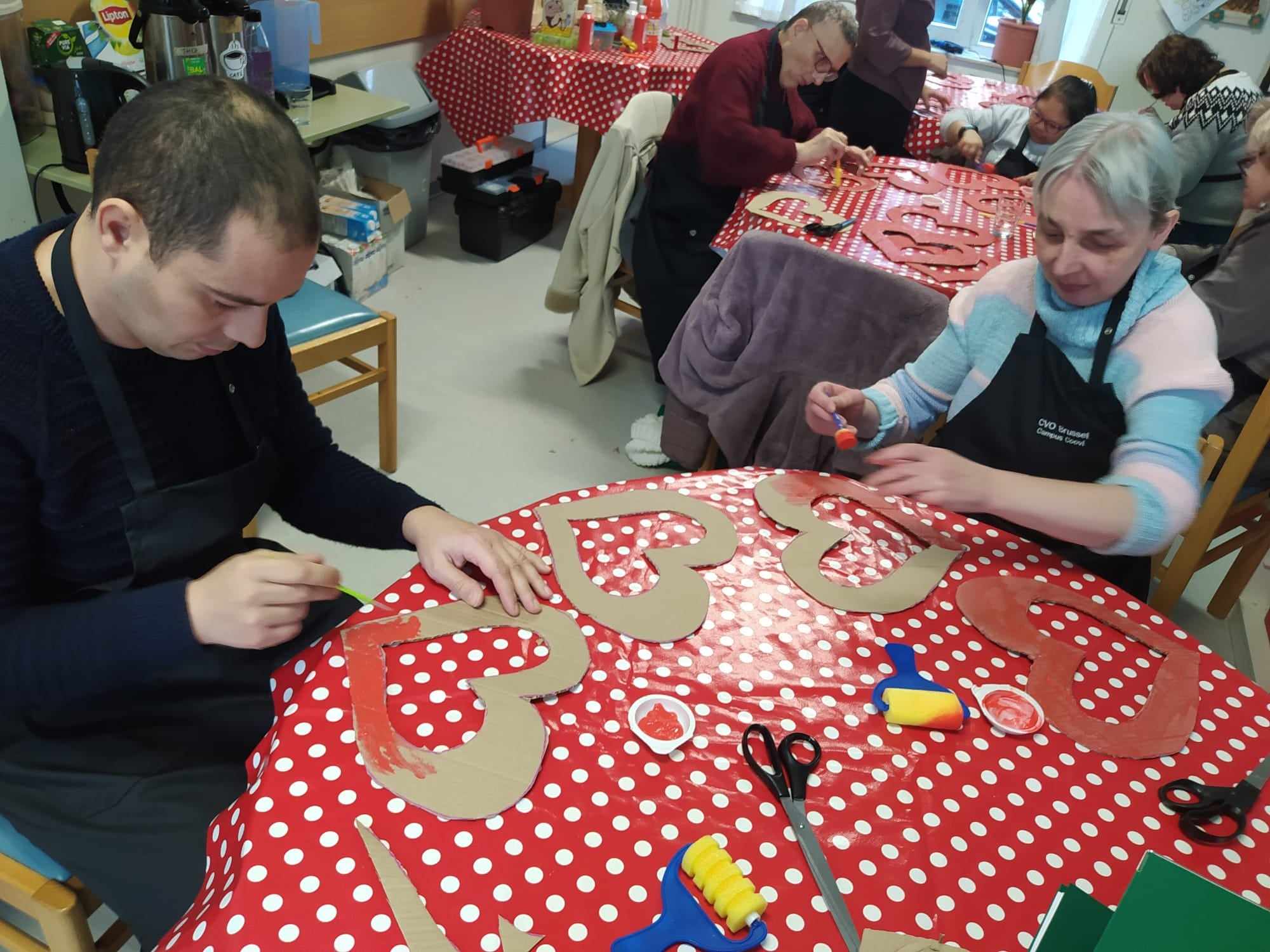 Leervoorwaarden
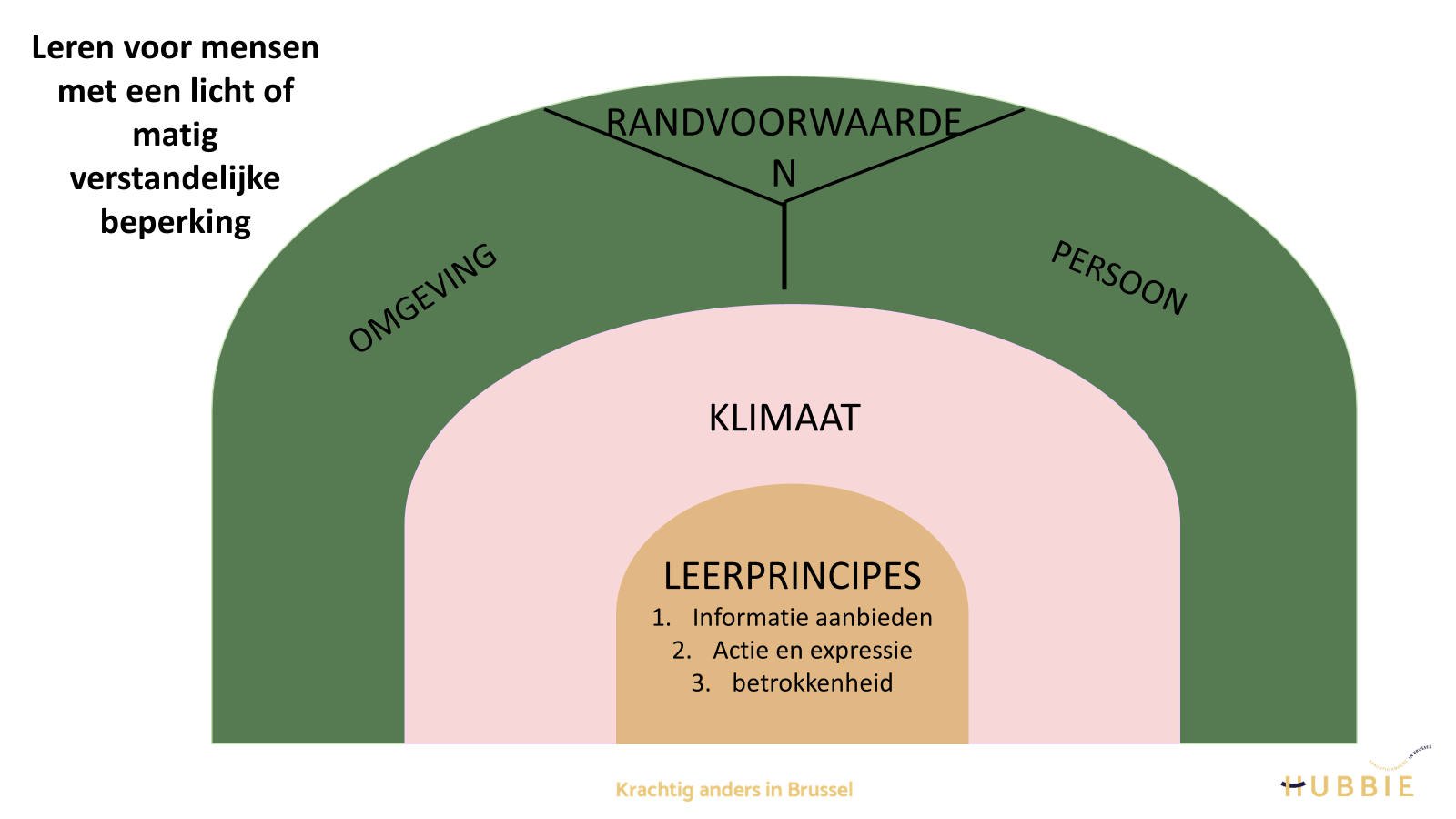 Leervoorwaarden :RANDVOORWAARDEN
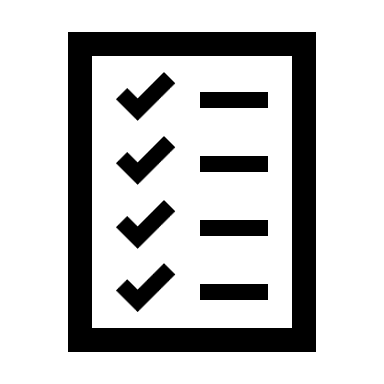 OMGEVING
Toegankelijkheid van de lokalen 
Vervoer
Voldoende tijd
Voldoende middelen 
Zekere routine/ continuïteit
PERSOON
Zich goed voelen ( <-> psychische kwetsbaarheid)
Het aankunnen (<-> snel overweldigd)
Levensgebeurtenissen
Leervoorwaarden: KLIMAAT
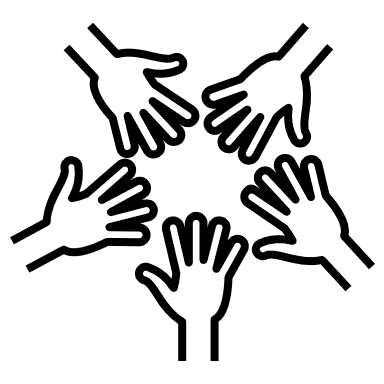 Menselijkheid staat boven professionaliteit 
De lesgever straalt rust uit 
Iedereen wordt in z’n waardigheid gelaten 
Er is ruimte om fouten te maken en opnieuw te beginnen 
De deelnemers hebben respect voor elkaar (de lesgever faciliteert en bewaakt dit)
Respect staat centraal
Sterktes en struikelblokken
Leeraanbod voor iedereen
Inzetten op Levenslang Leren
Kansen bieden
Verrijking voor CVO

Nood aan voldoende financiële middelen
Nood aan gedragen inclusie beleid
Nood aan expertise
Nood aan aangepaste gebouwen, materialen, toegankelijkheid
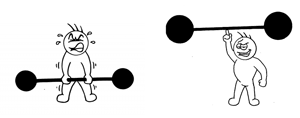 Verdere aanpak en verduurzaming
Inzetten op zorg en welzijn van de cursist, groep en leerkracht
Leerkrachten sterker maken in de problematieken
Bruggen bouwen met andere opleiding bv. Jeugd en gehandicaptenzorg
Inzetten op arbeidsmarkt en doorstroom
Partners betrekken
Ligo Brusseleer
Tracé Brussel
De Werklijn
VDAB
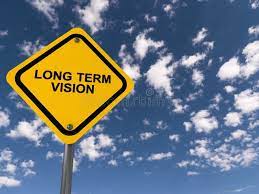 Vragen?